Marokko!!
Reis 5 en 6 Toerisme
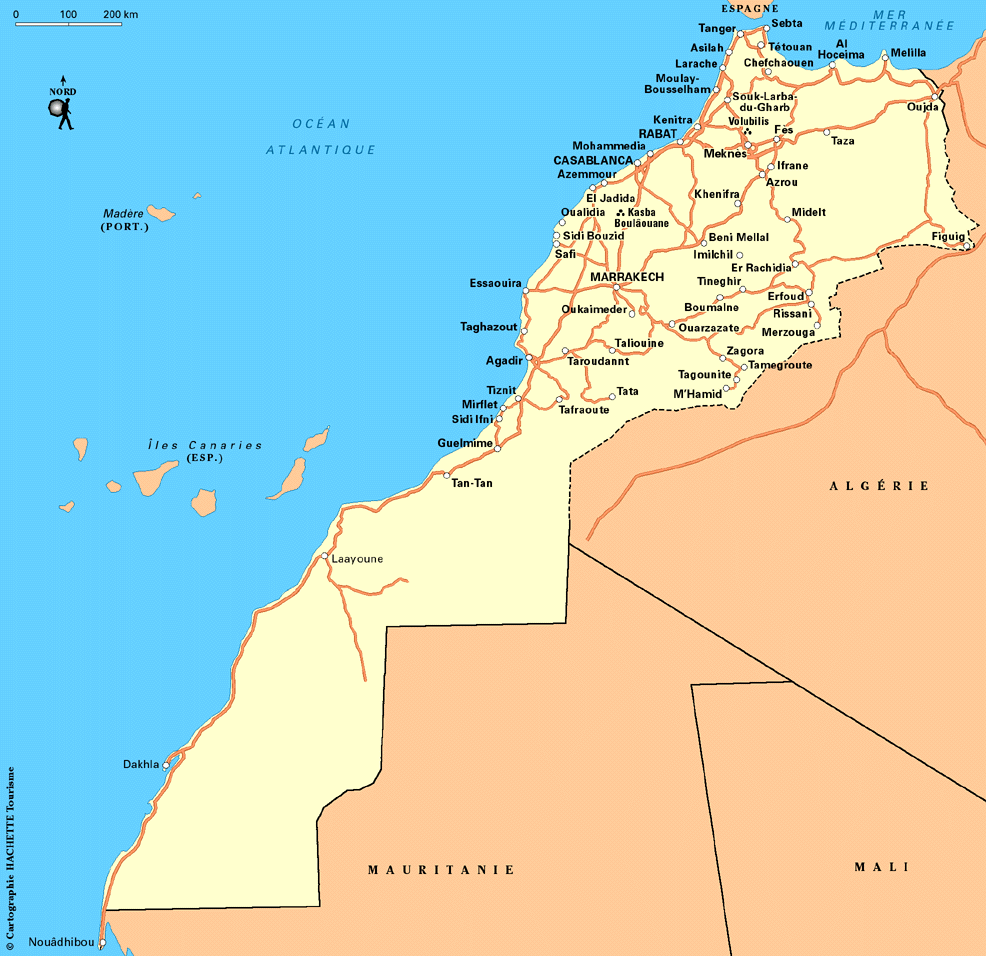 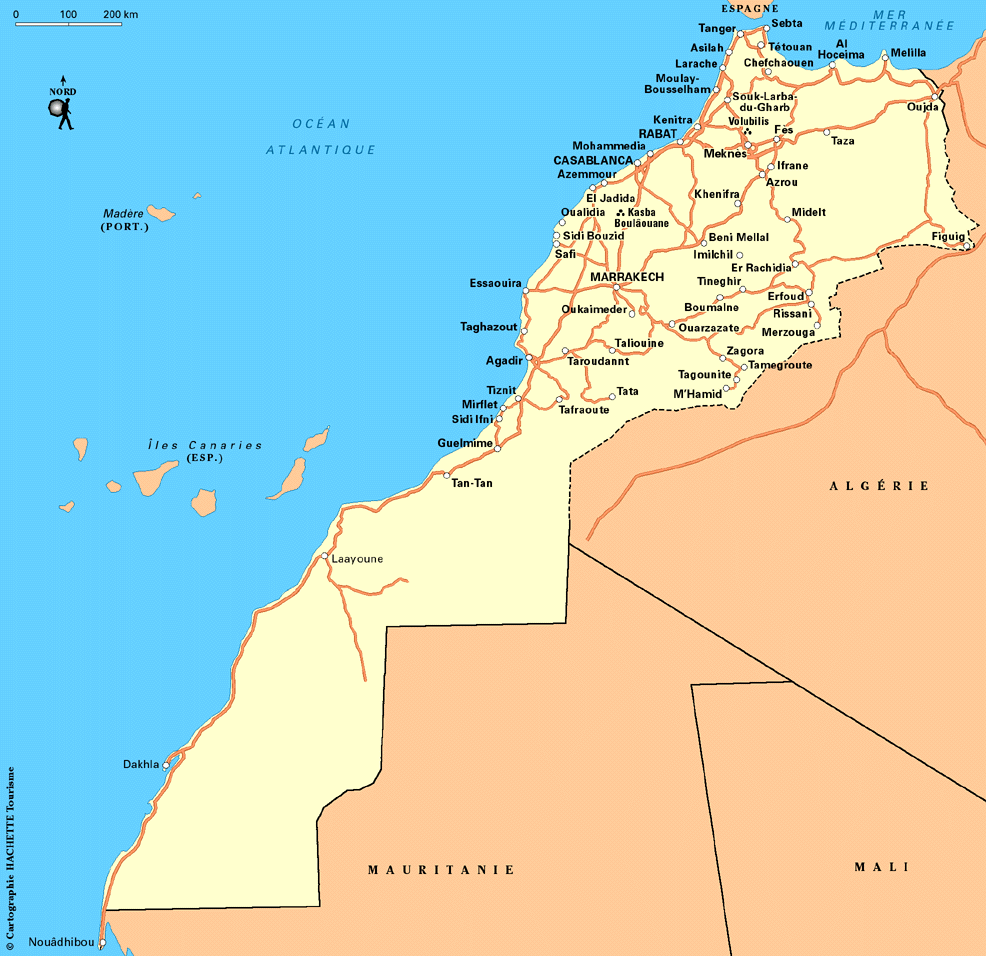 Dag 1
Vertrek
Aankomst Marrakech
Transfer naar hotel
Avondmaal
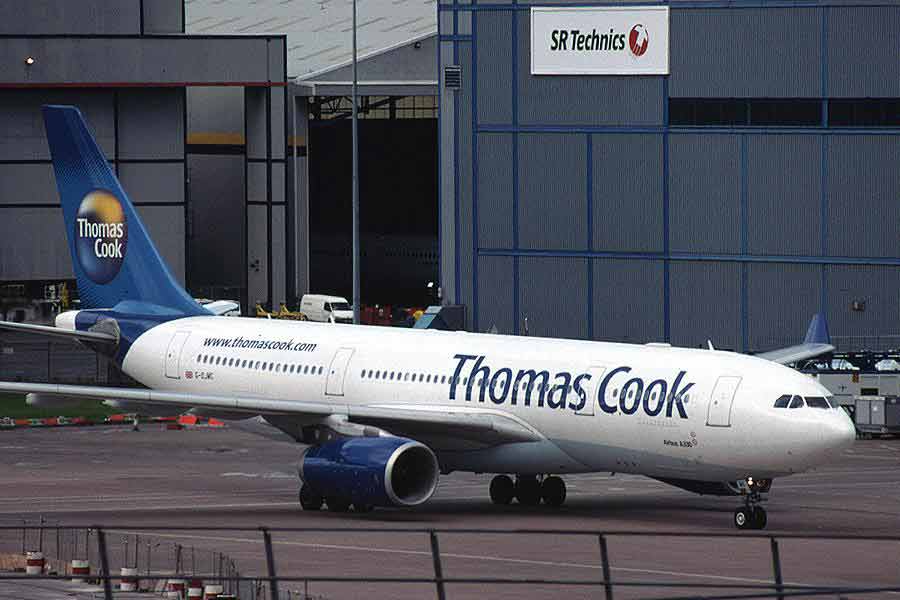 Dag 2: Marrakech
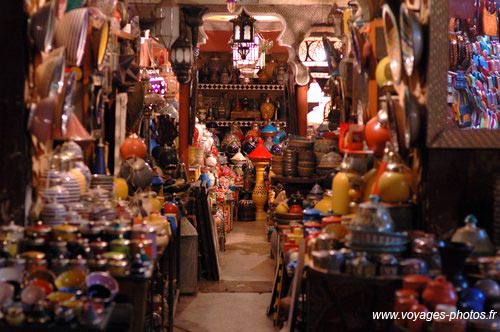 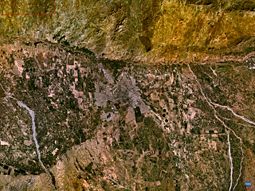 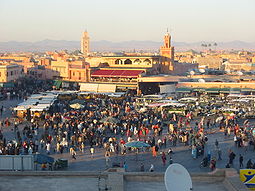 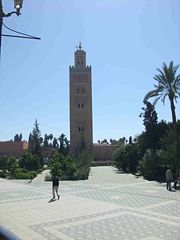 Dag 3: Marrakech - Ouarzazate
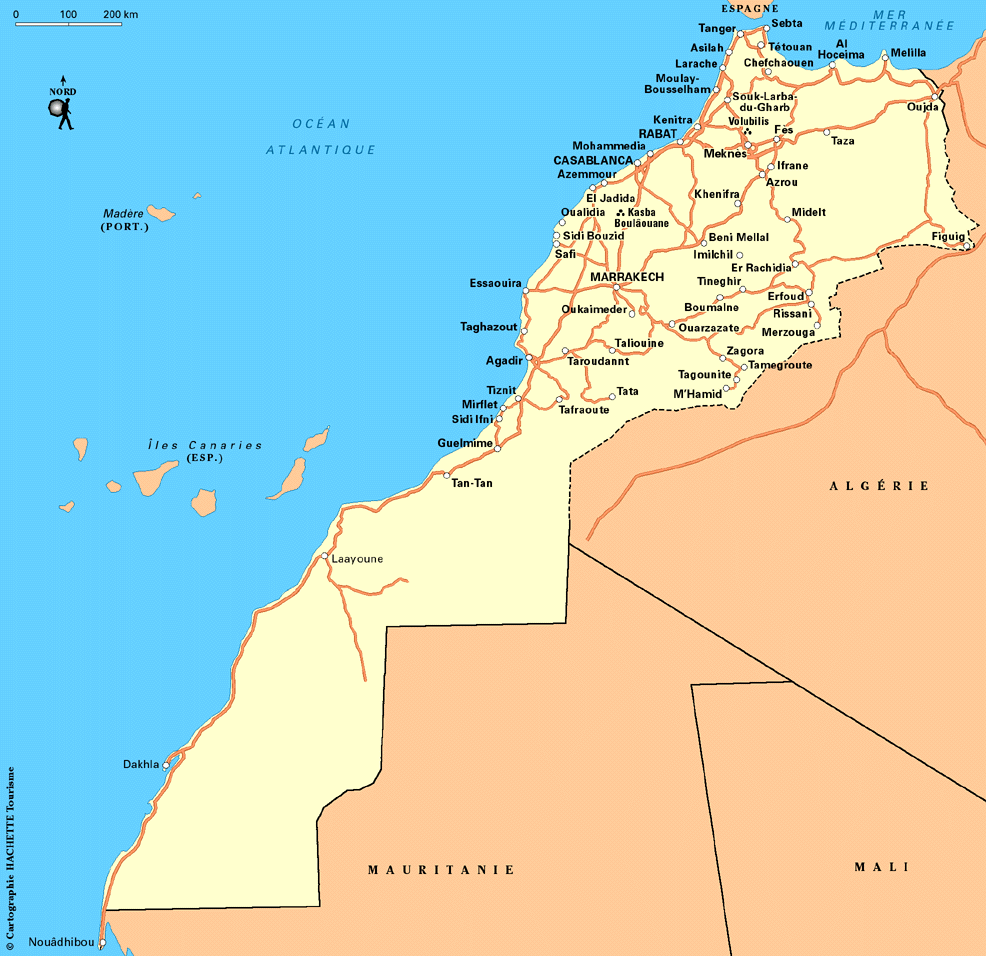 Ait Ben Haddou
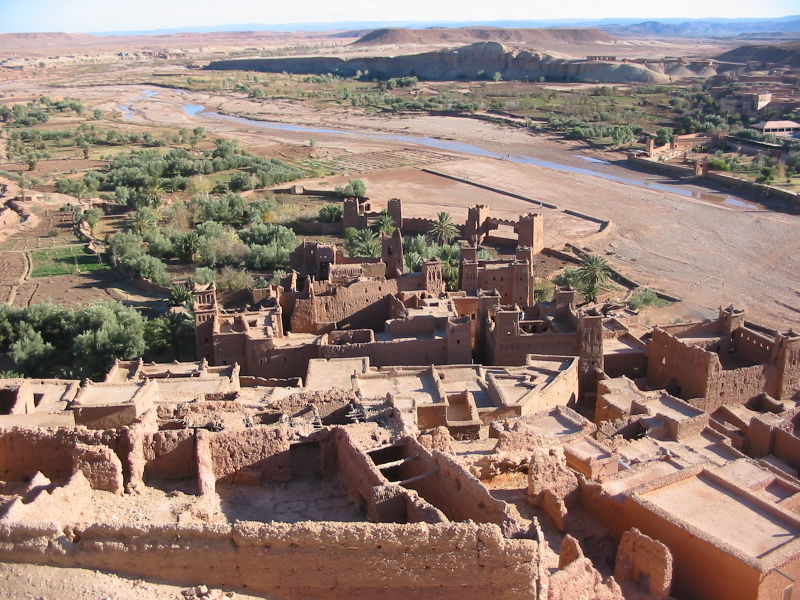 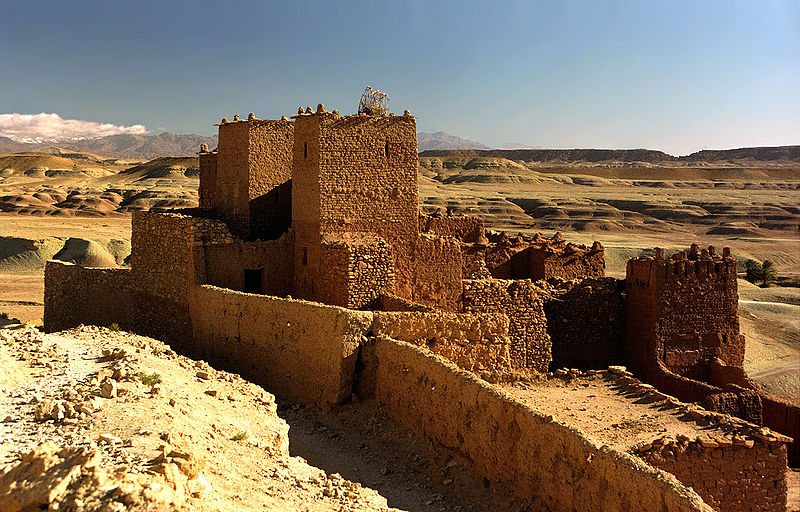 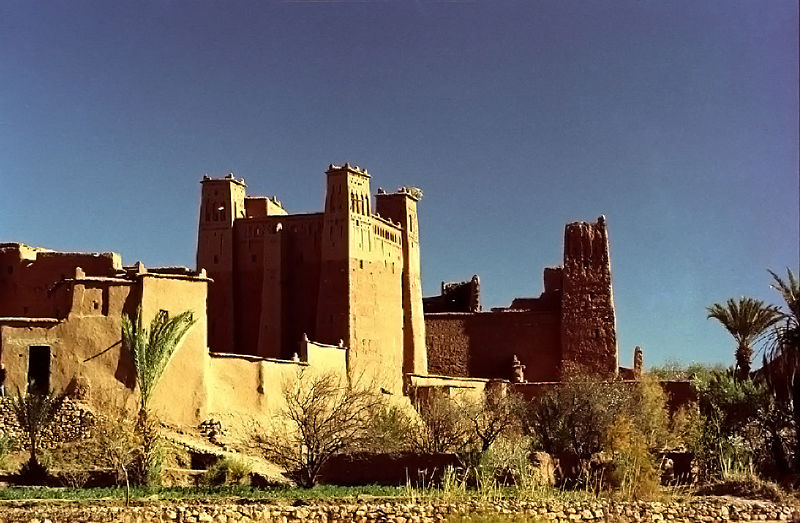 Ouarzazate
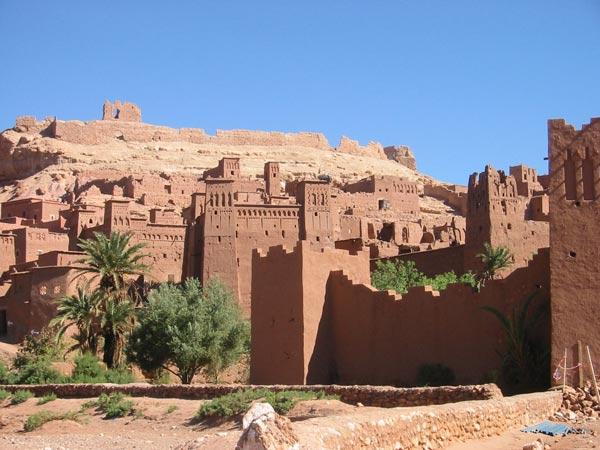 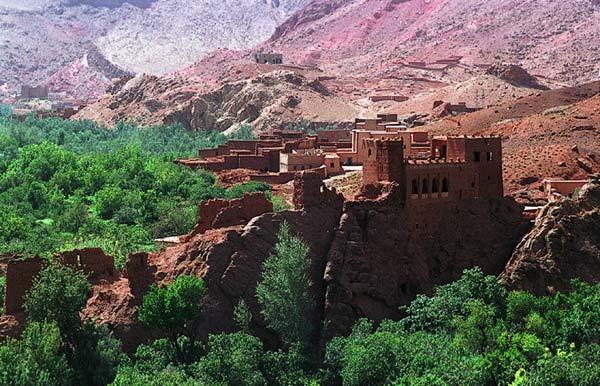 Dag 4: naar Tineghir en terug
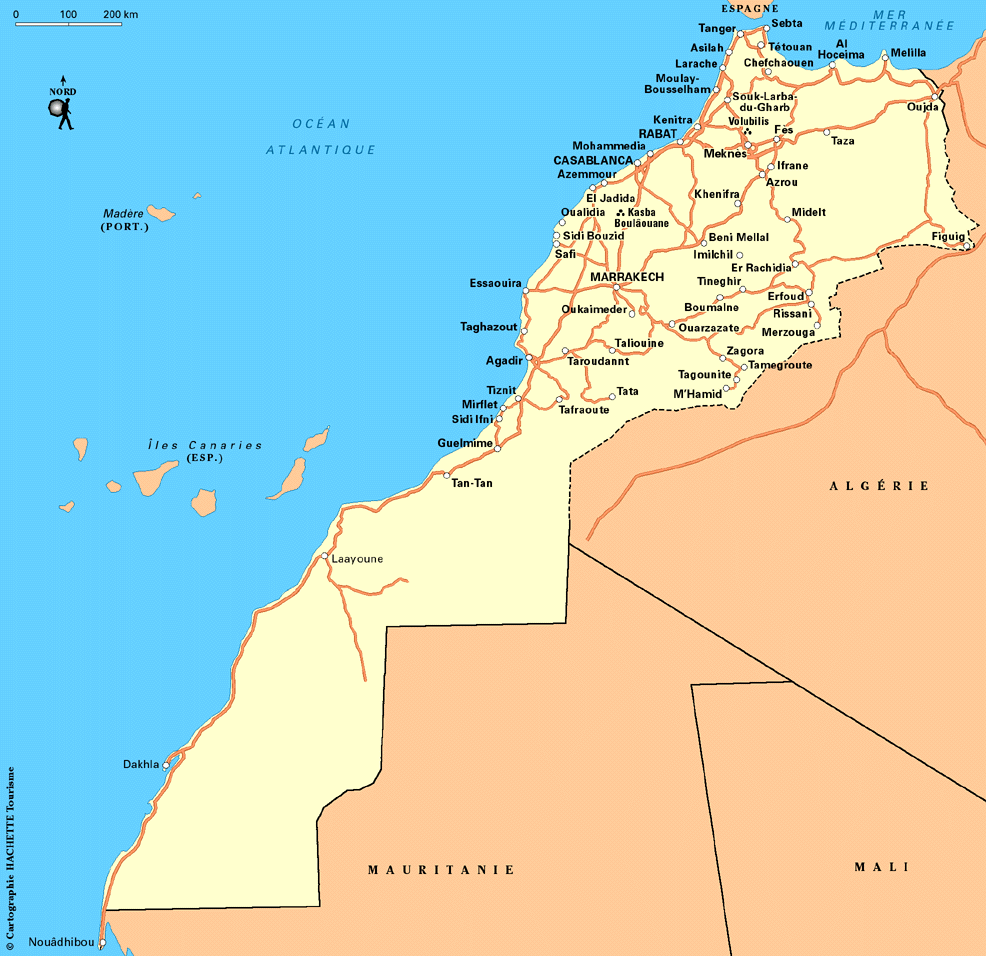 Vallei Dades
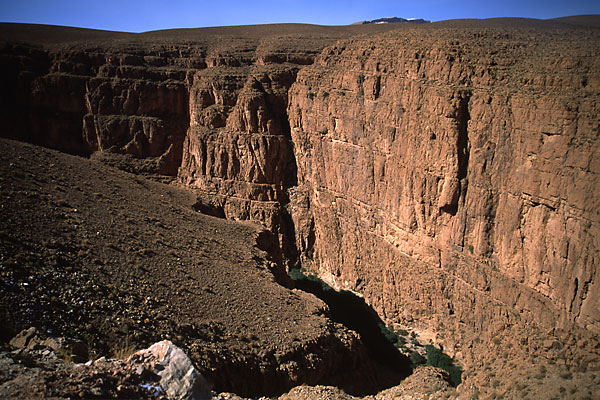 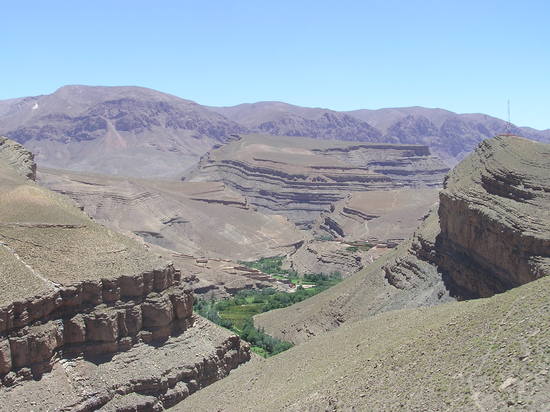 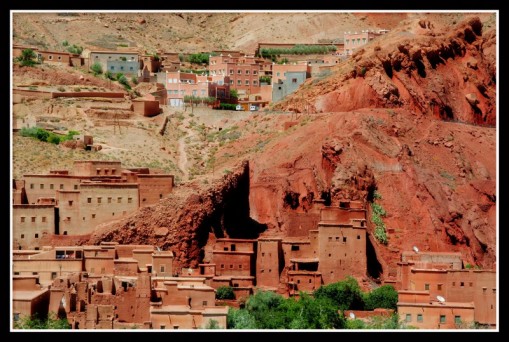 1000 kasbahs
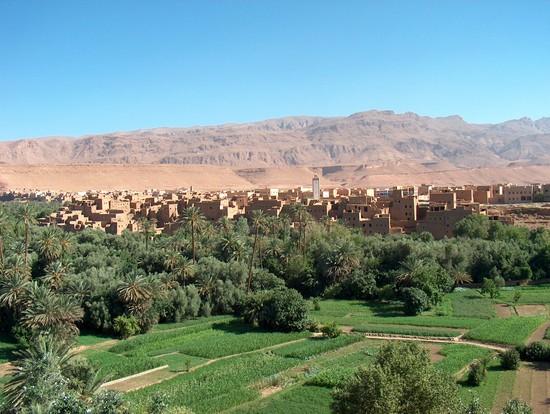 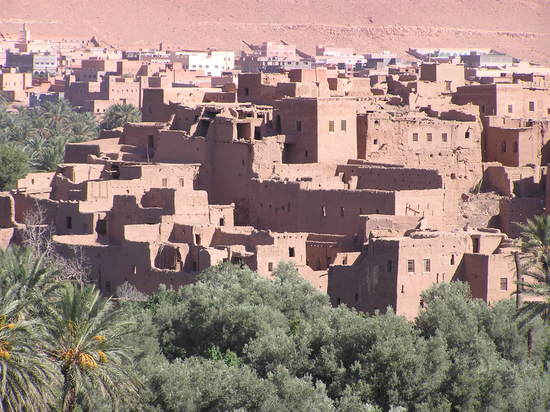 Tineghir - Todrakloof
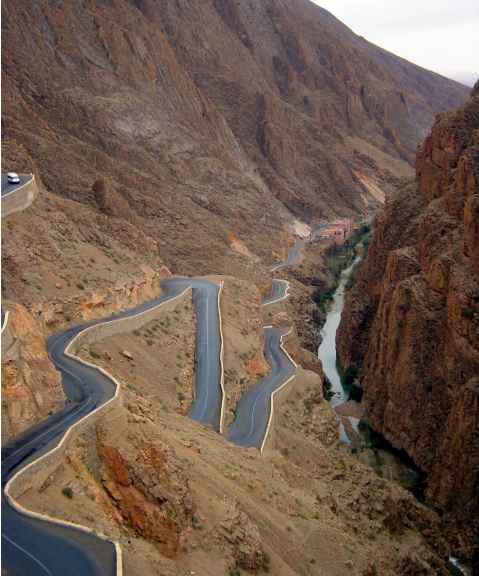 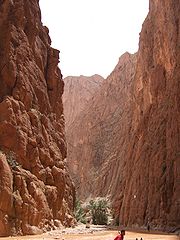 Dag 5: Ouarzazate - Taroudant - Agadir
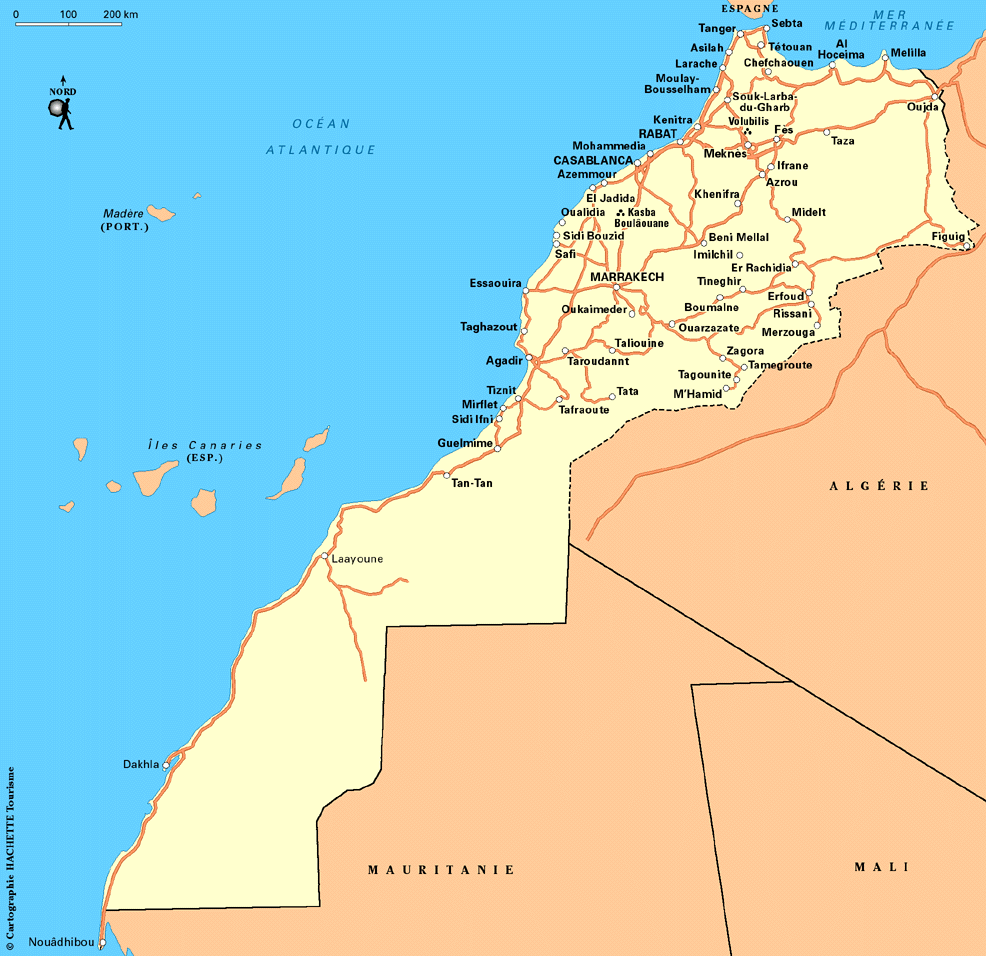 Taroudant
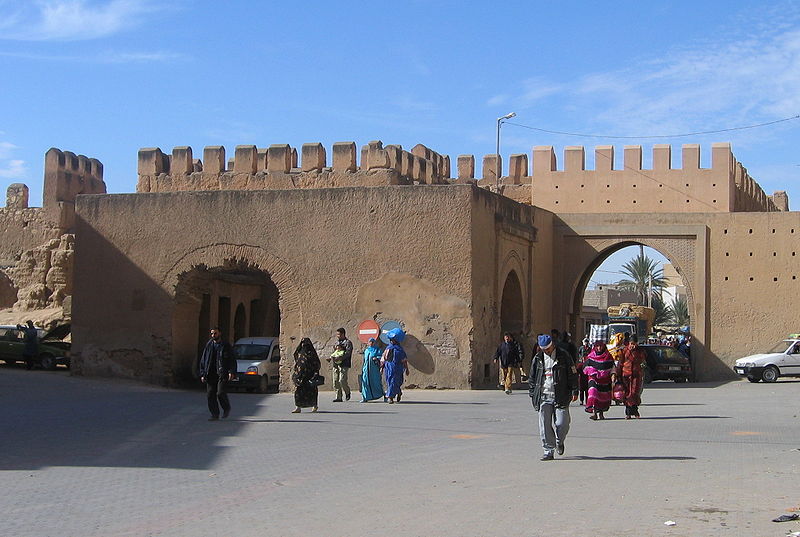 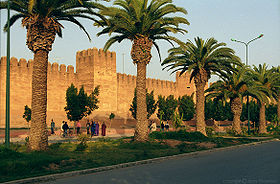 Agadir
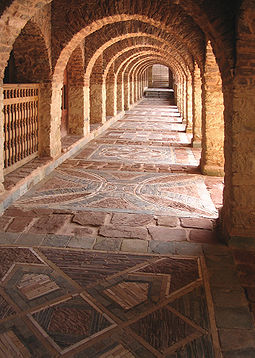 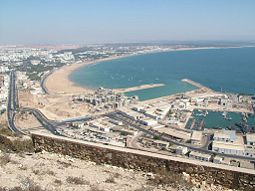 Dag 6: ochtend: vrij
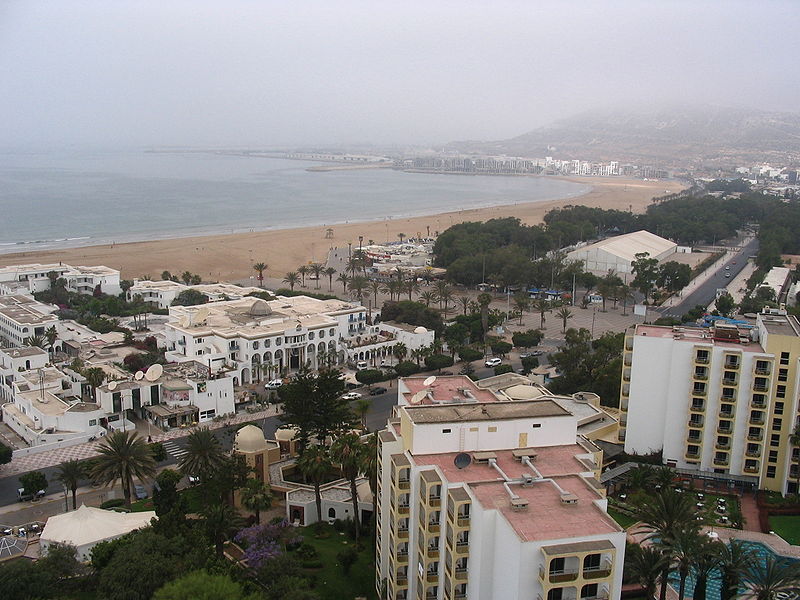 namiddag: richting Essaouira
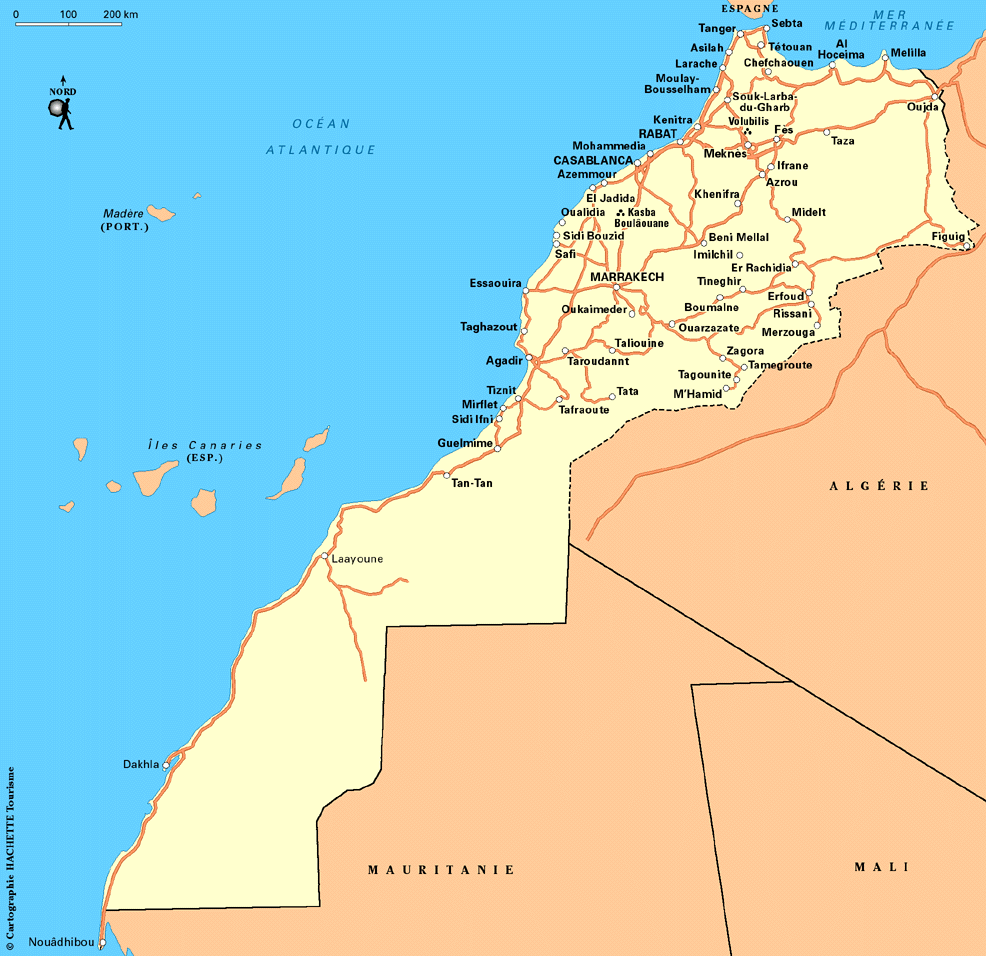 Essaouira
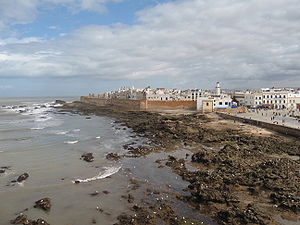 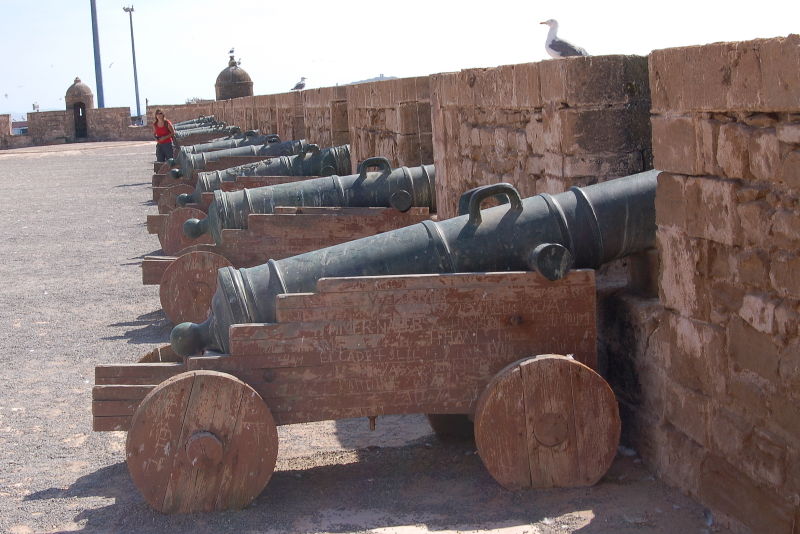 Dag 7: Essaouira - Marrakech
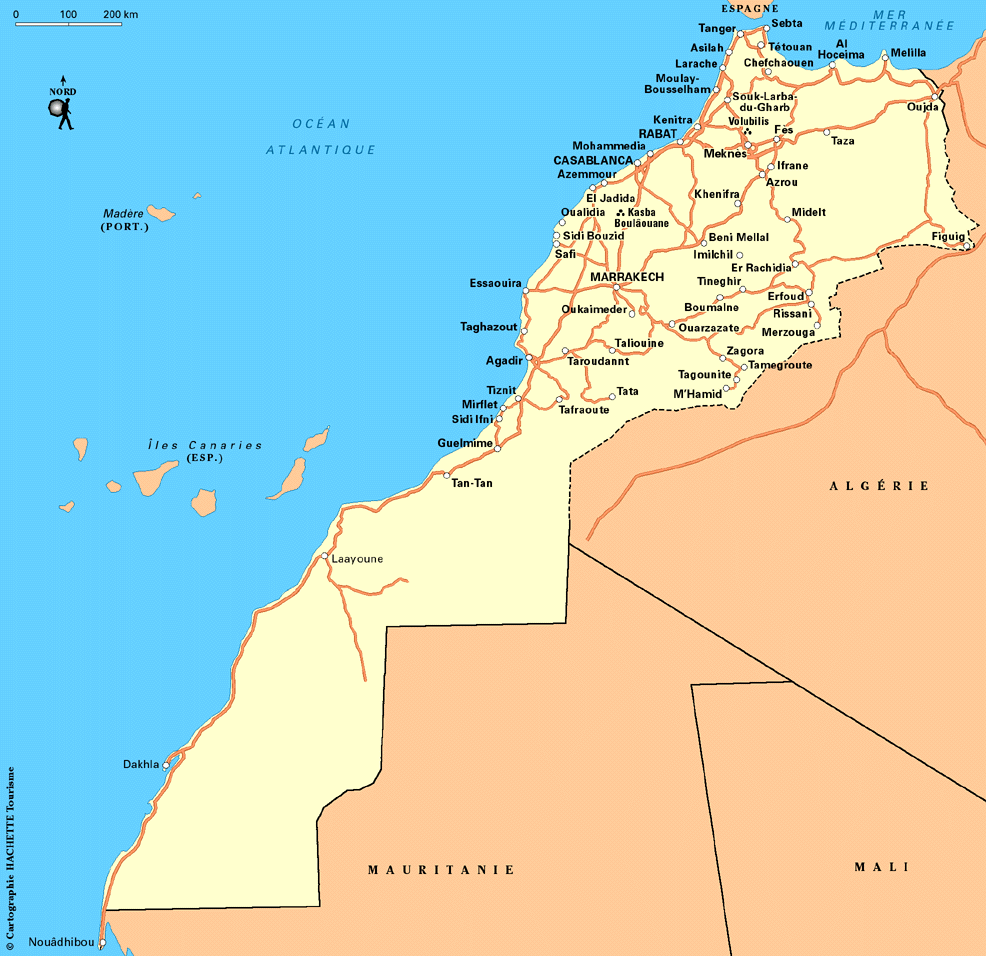 Marrakech
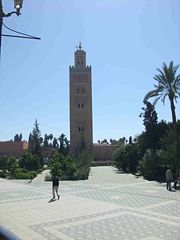 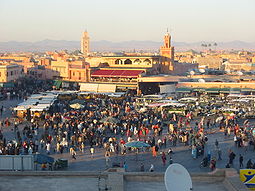 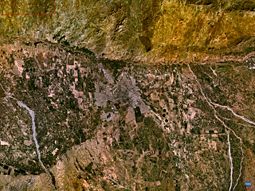 Dag 8: naar huis
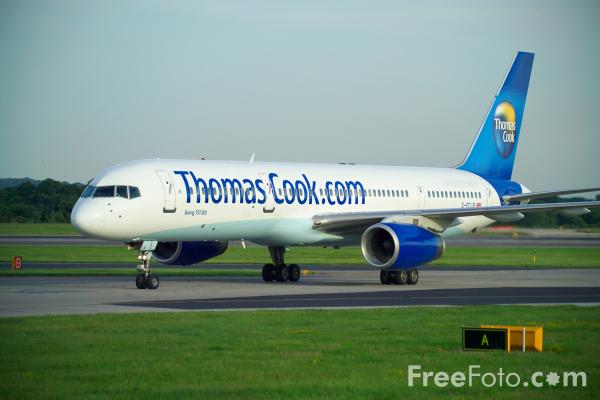